Using technology to present a problem solving activitySession 1
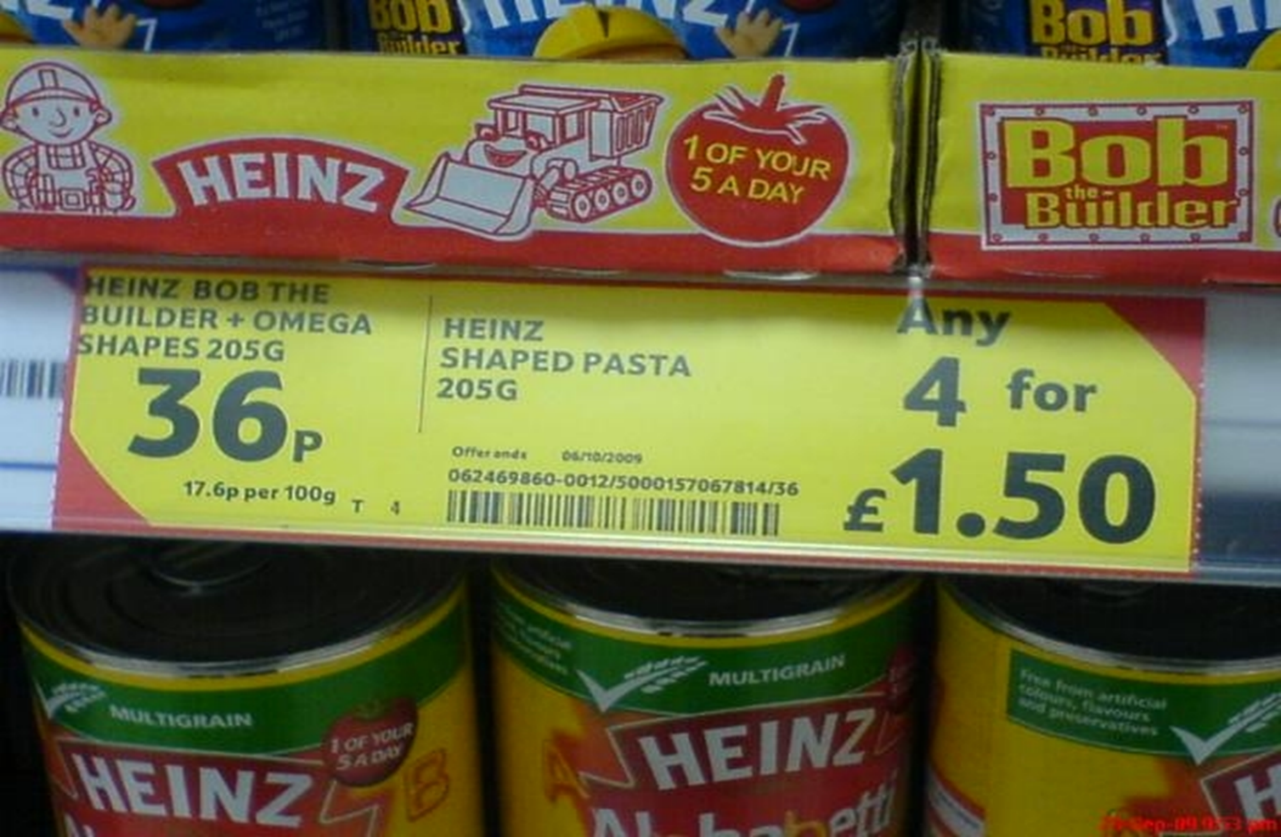 [Speaker Notes: How much we would save by purchasing 4 tins of pasta?

5 mins – think, pair, share – then try to find different solutions to the problem…]
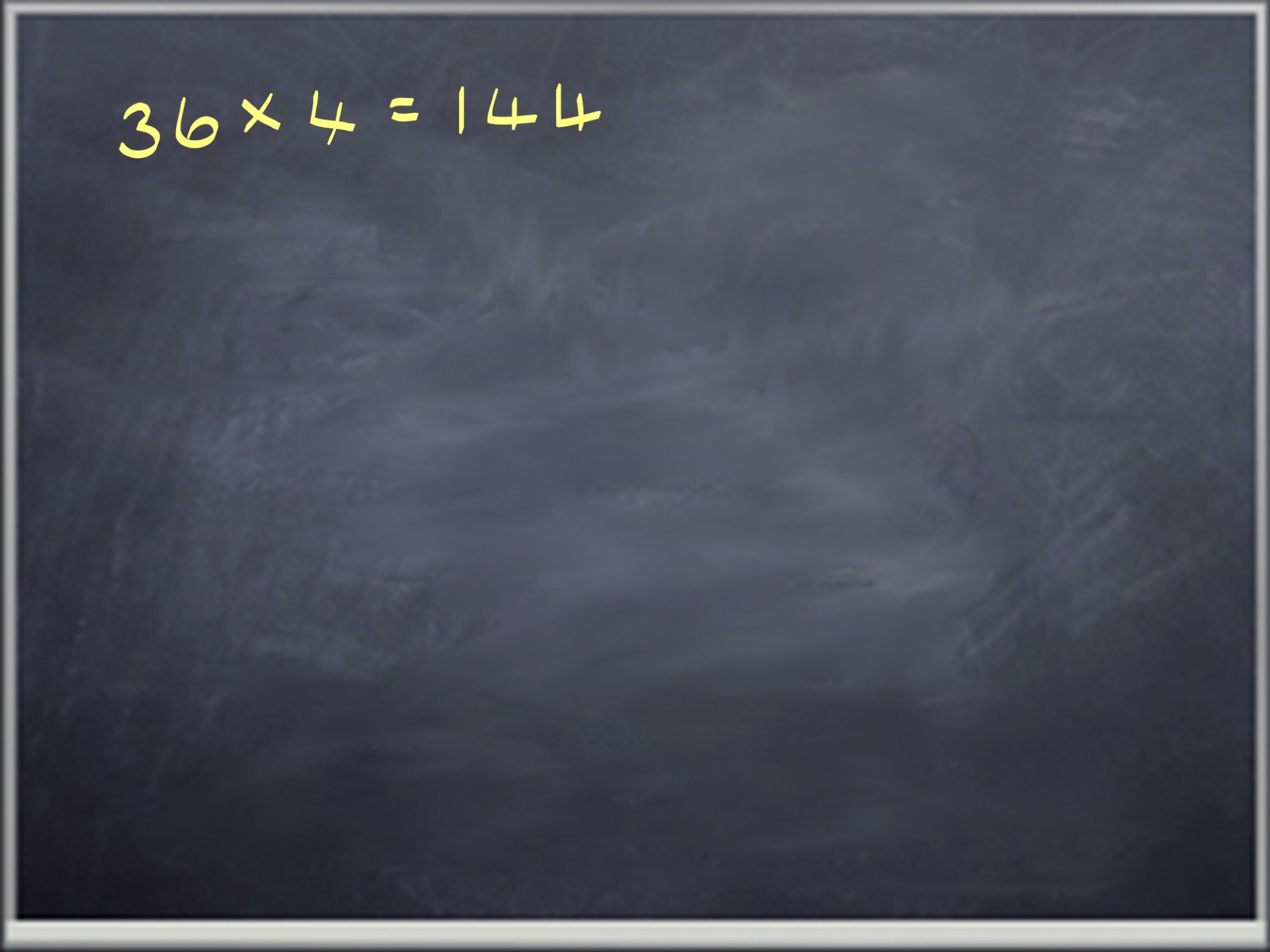 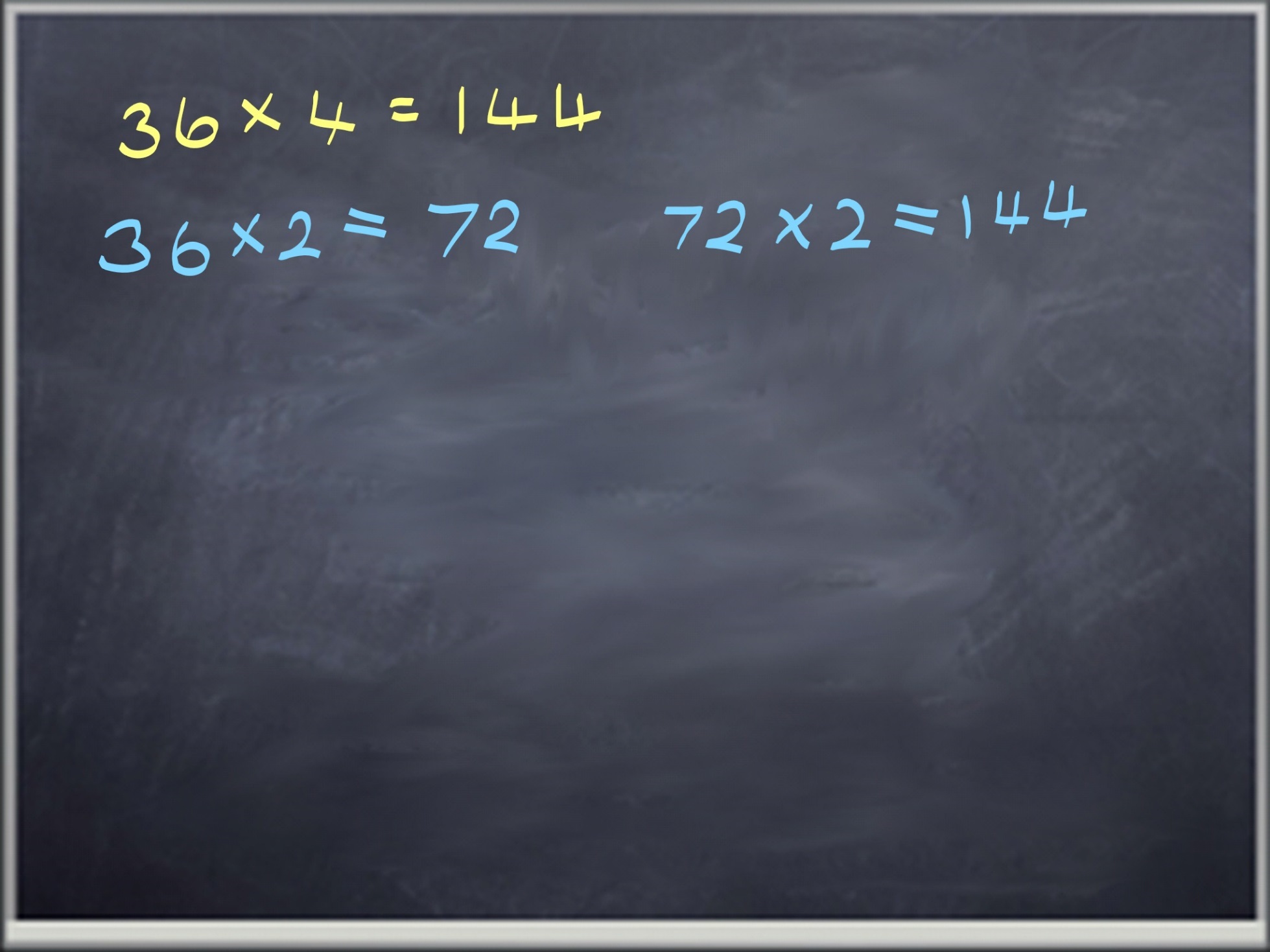 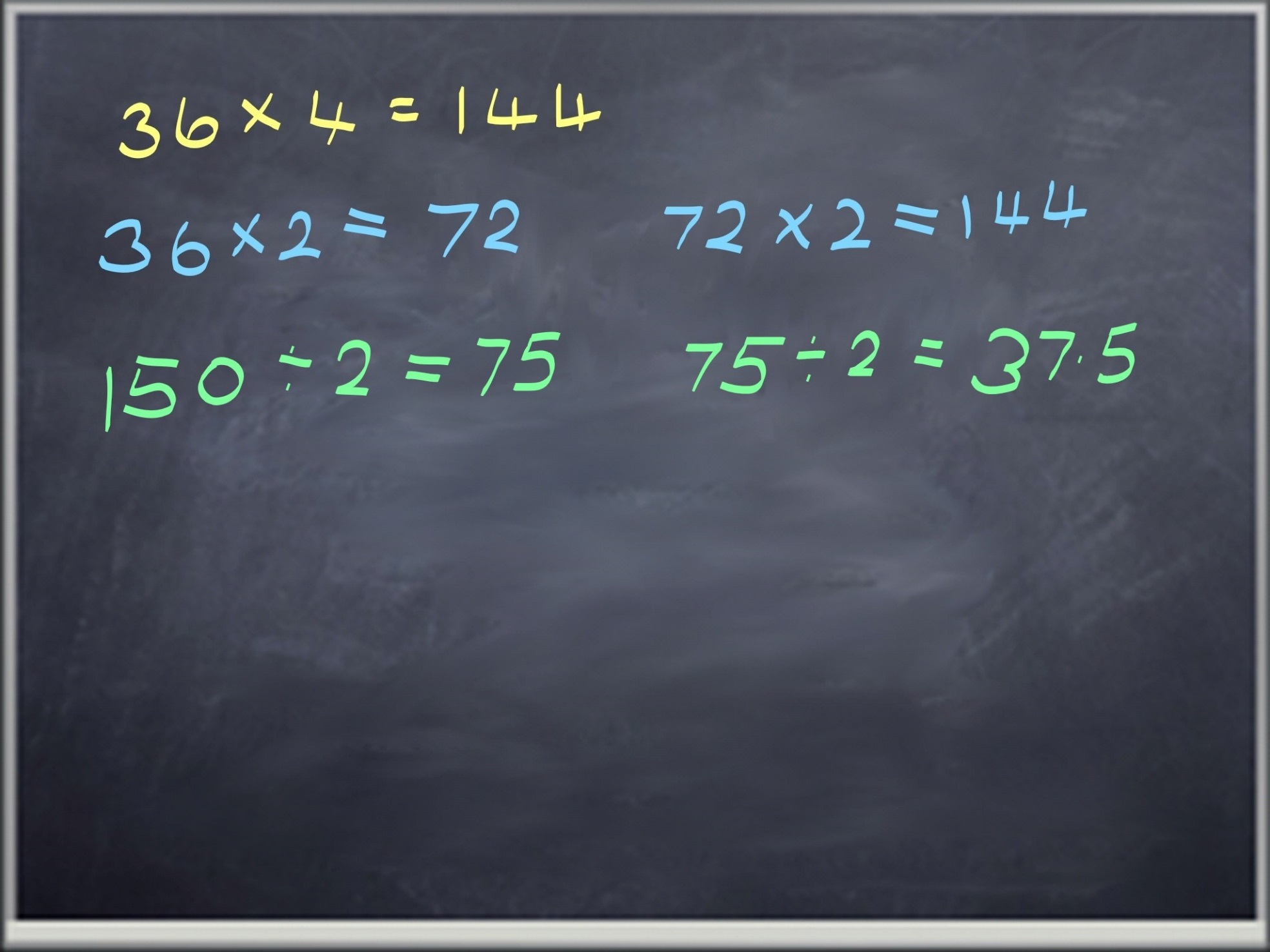 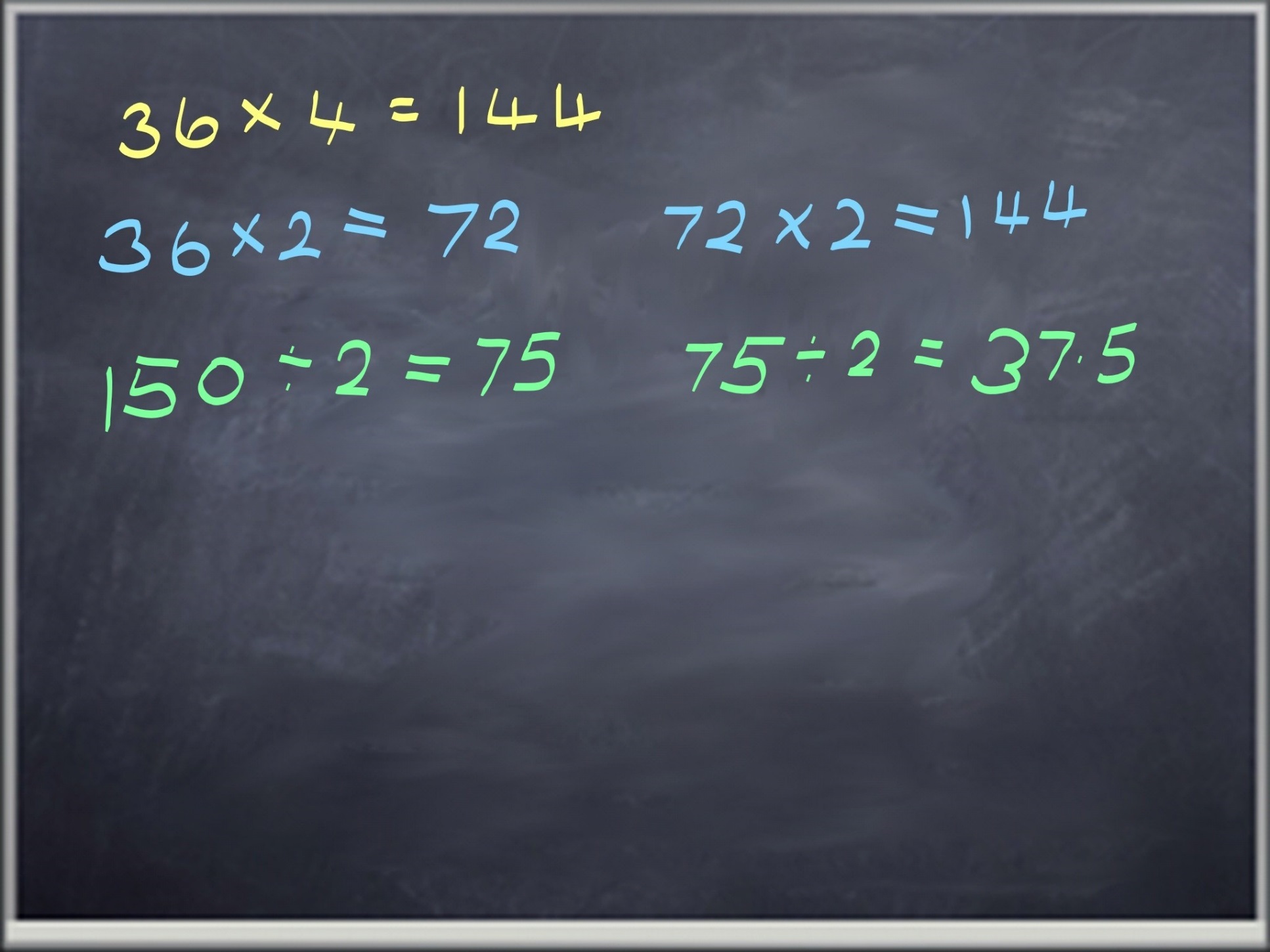 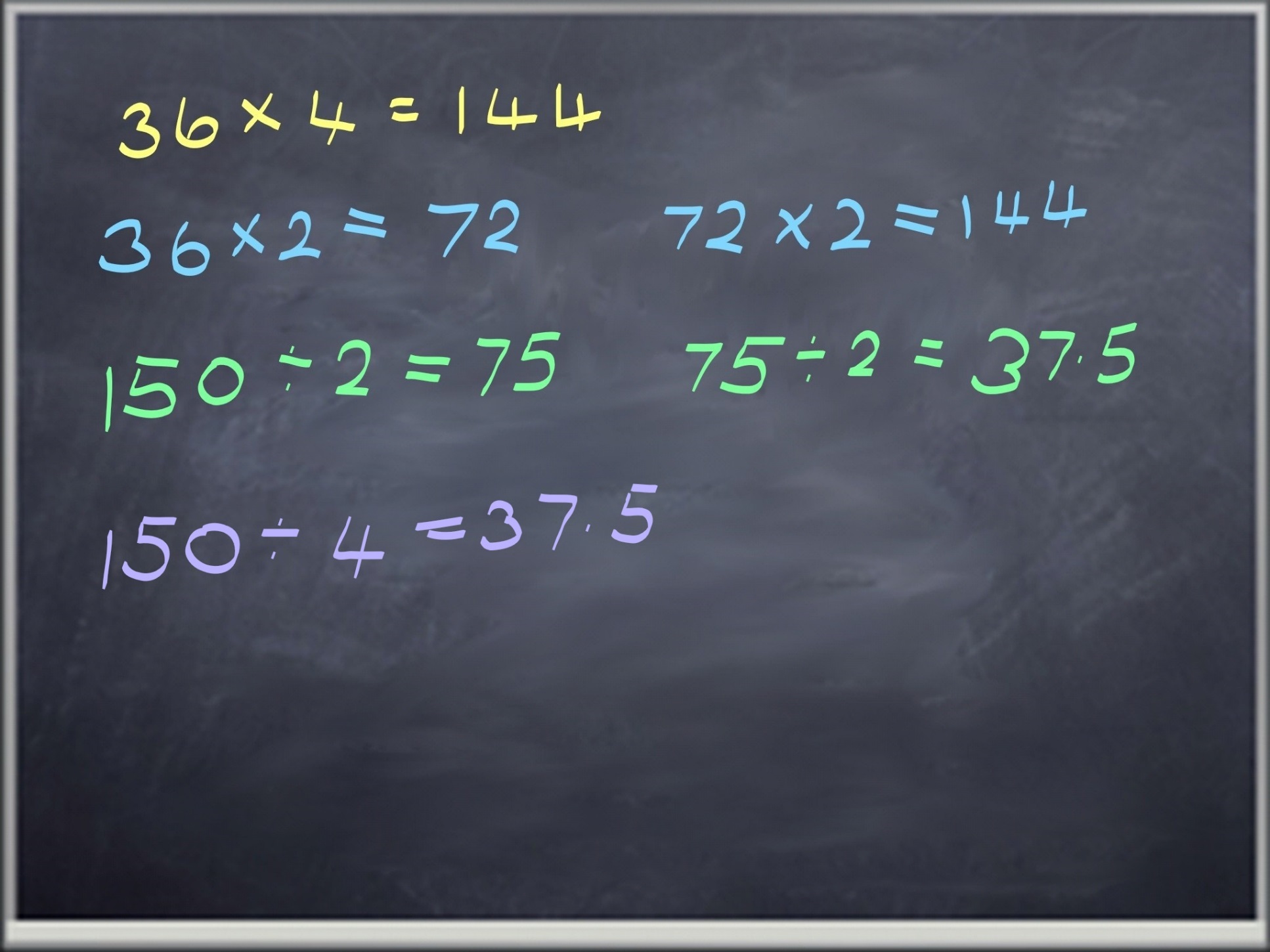 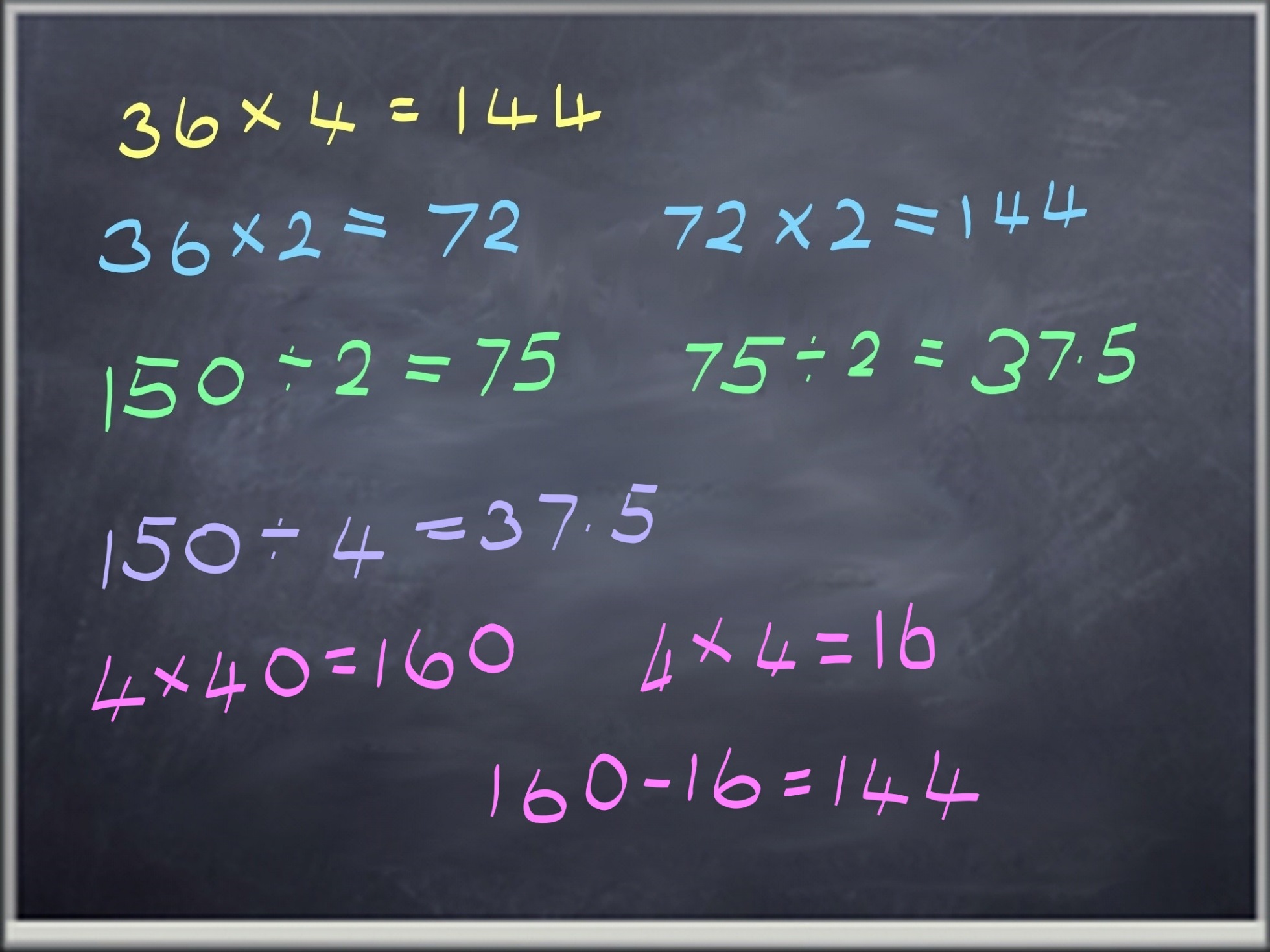 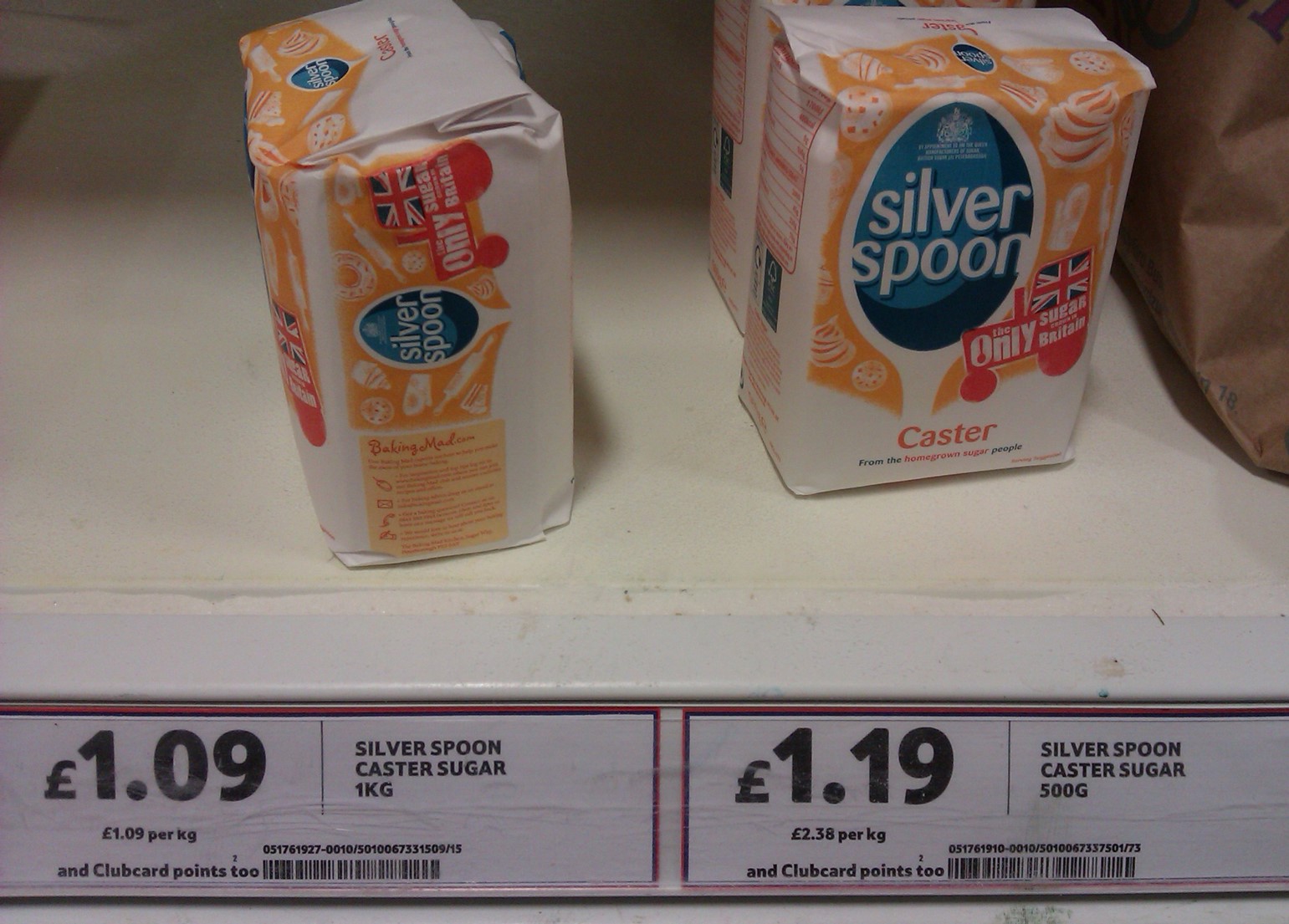 [Speaker Notes: Photographs can bring real life scenarios into the classroom to demonstrate a relevance to maths

Can you spot any issues?

More expensive to purchase the smaller amount of sugar!]
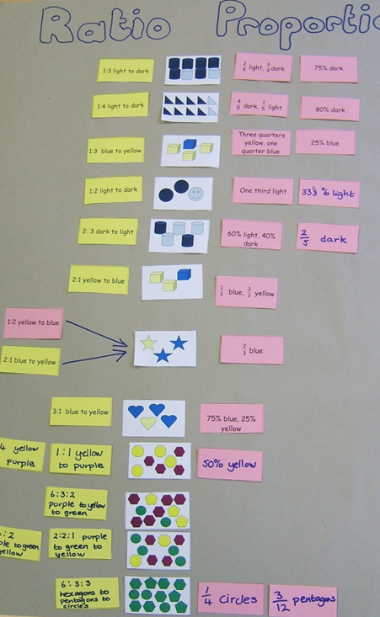 Other tools-sharing learning…
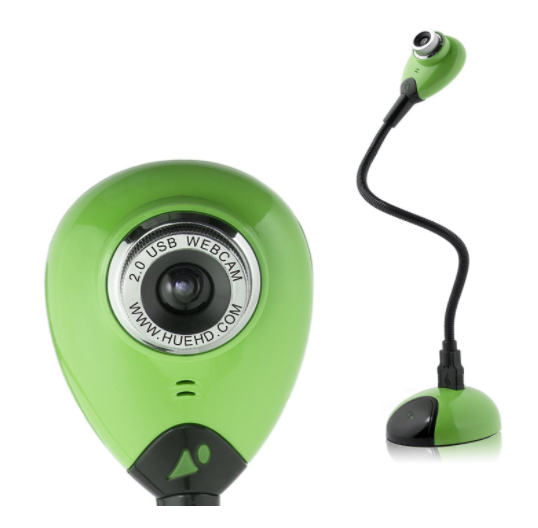 [Speaker Notes: Using technology to share work and have students explain what they have done with Bob the builder]
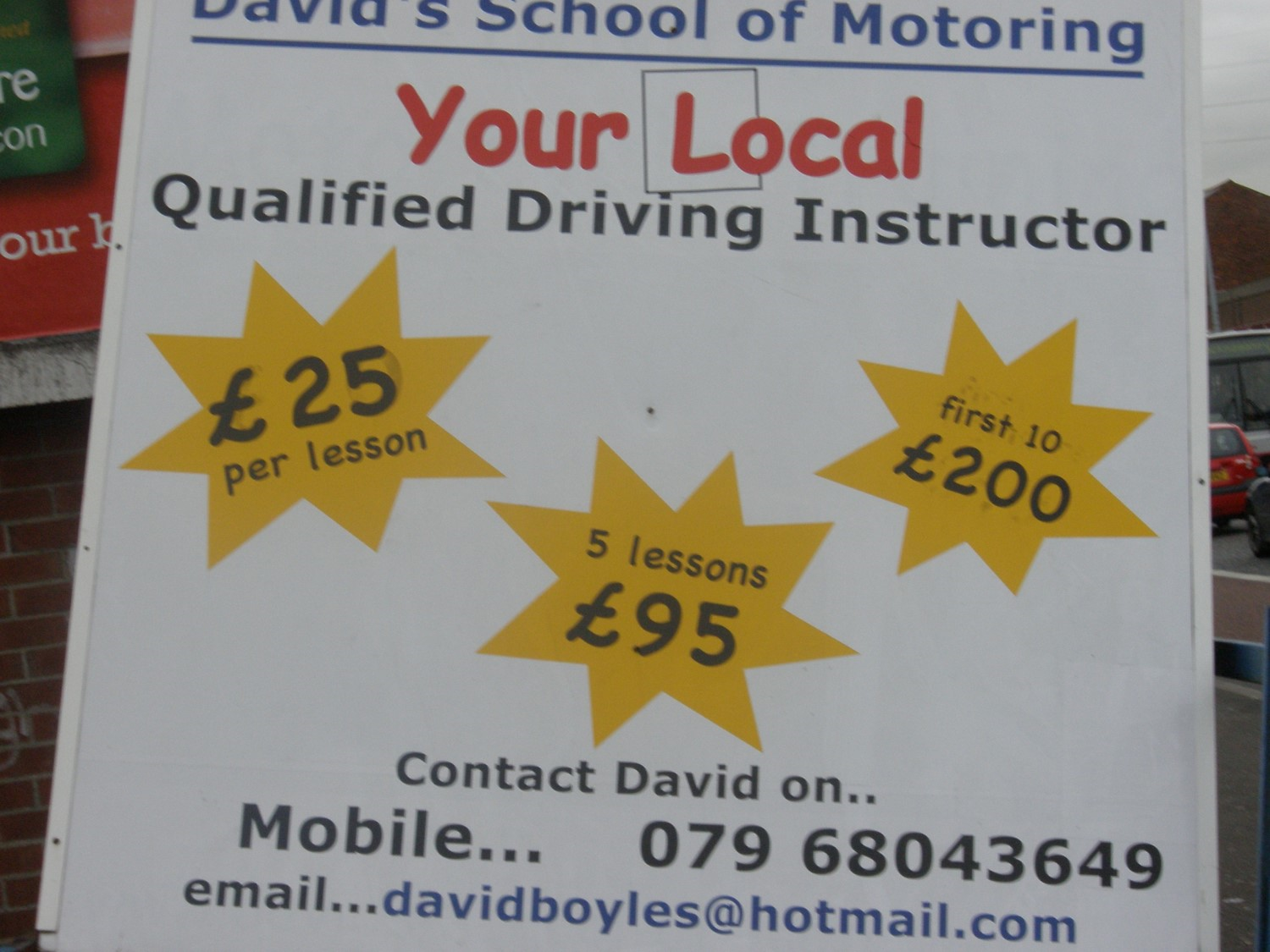 Using technology to construct a spreadsheet…
Mathematical Ways of Working
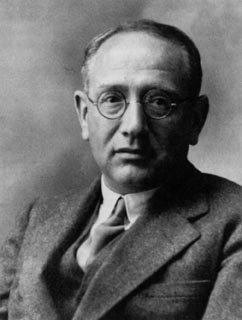 George Pólya (1887 – 1985)
[Speaker Notes: Pólya’s 4 stages to problem solving – Don’t rush into the problem!!
1. Understand the problem – What is involved in this problem?  What is the question to be answered?  What information do I have?  What do I need to find out?
2. Make a plan – at this stage mathematicians engage in some very important activities often missed by low achieving learners such as: draw a picture; making a chart with the numbers; trying a smaller/simpler case
3. Carry out the plan, checking each step.
4. Look back over work – is the answer reasonable? 

Some of these strategies seem obvious to teachers but they are often missing from the work of low achievers
Emphasise this process but also flexibility]
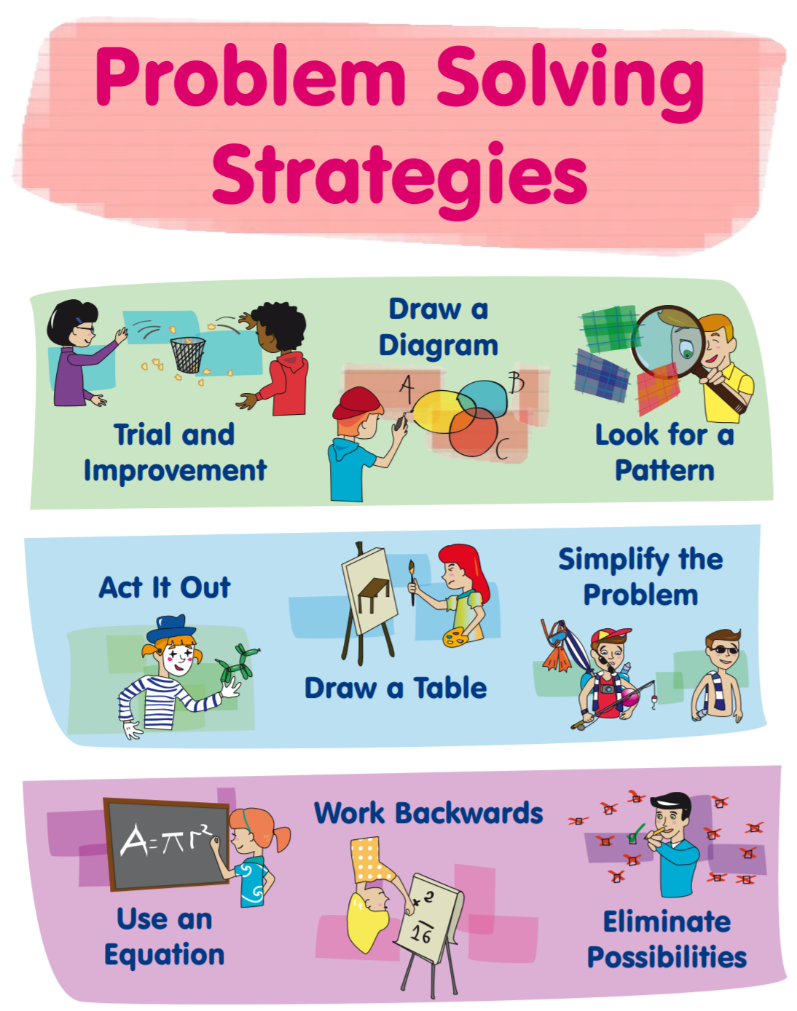 https://www.projectmaths.ie/workshops/workshop3/ProblemSolvingPosters.pdf
[Speaker Notes: How do we teach students to be confident using different strategies?]
Exploring problems – some questions to reflect on…
Will the technology enhance the learning?
[Speaker Notes: As we explore the following problems – 

Reflect on how we might present the problem to engage students?  
What technology is appropriate for the teacher/practitioner to use?  
What technology is appropriate for the student to use?
When will the technology enhance the learning? – don’t be afraid to use technology and manipulatives…

Always keep in mind – will the technology enhance the learning?]
Socks and matching pairs
Emily’s dad is in a rush to get dressed.  Without looking, he grabs 2 socks from the drawer.

What is the chance that he grabs a matching pair?
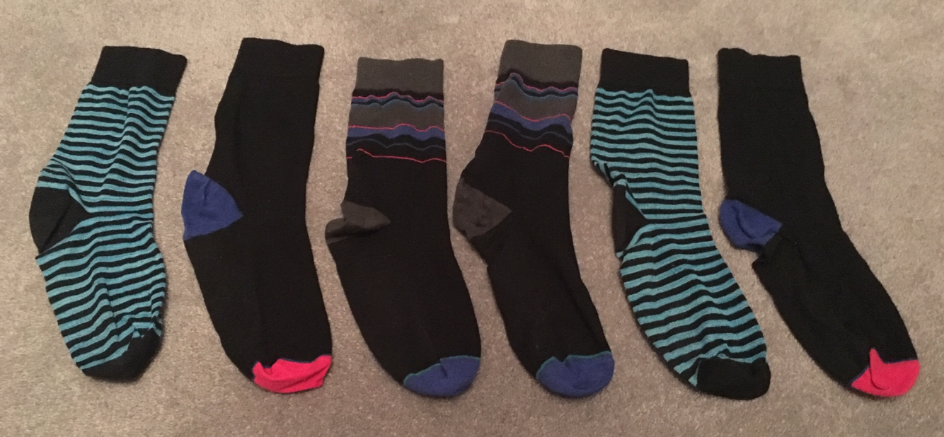 Students’ work sample 1…Consider how you would promote learning?
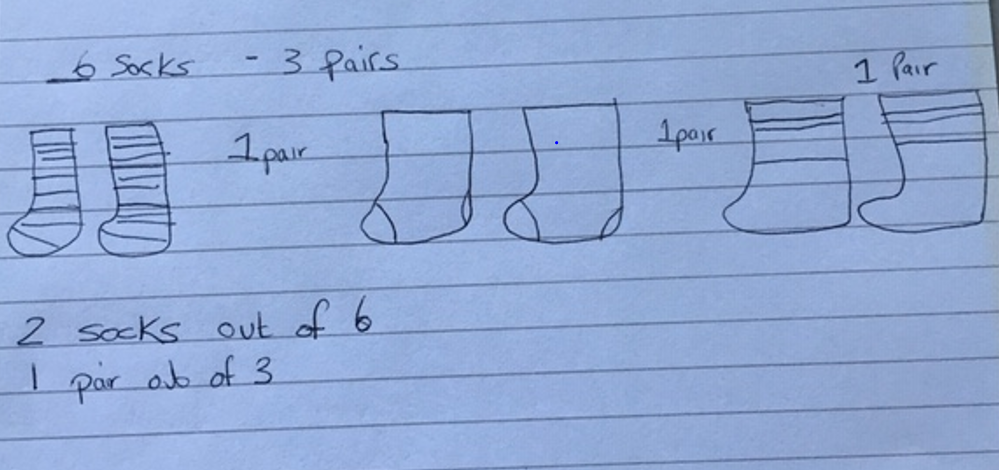 Student work samples 2 & 3Consider how you would address these?
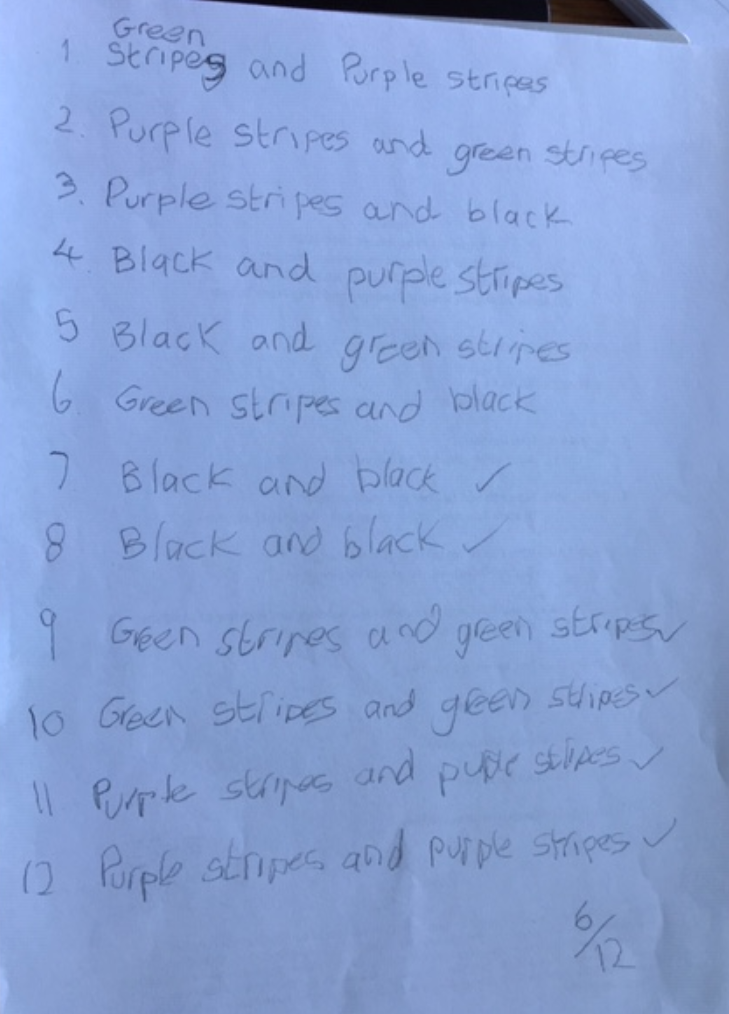 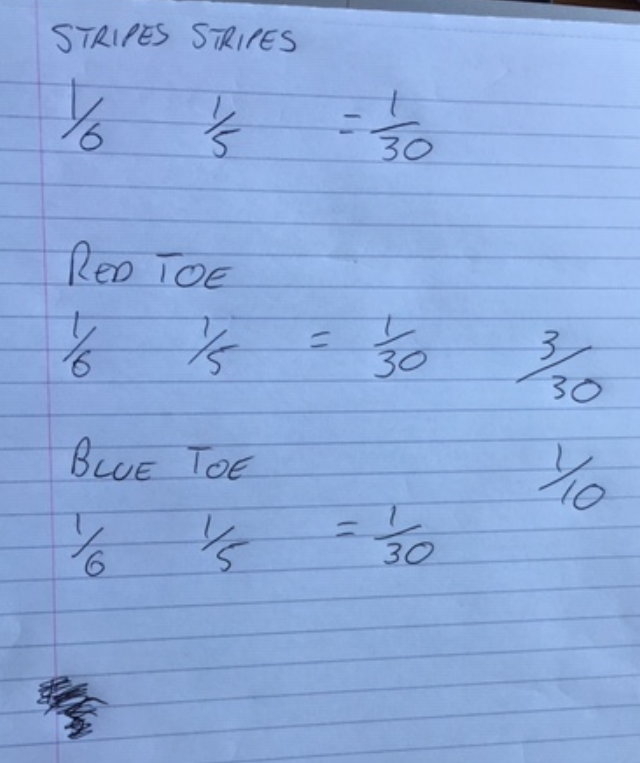 Matching socks
[Speaker Notes: How will the students identify the socks?  Do we tell them or require them to initiate it themselves?
Do we give them a table or do we let them explore and try to find a systematic way of finding all possibilities?]
Anna comments, “There are 6 ways of getting a matching pair of socks”.
Matching socks
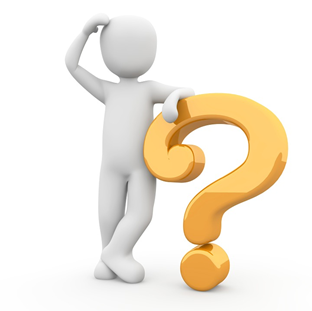 [Speaker Notes: One student suggests there are 6 ways of getting a matching pair of socks]
Matching socks
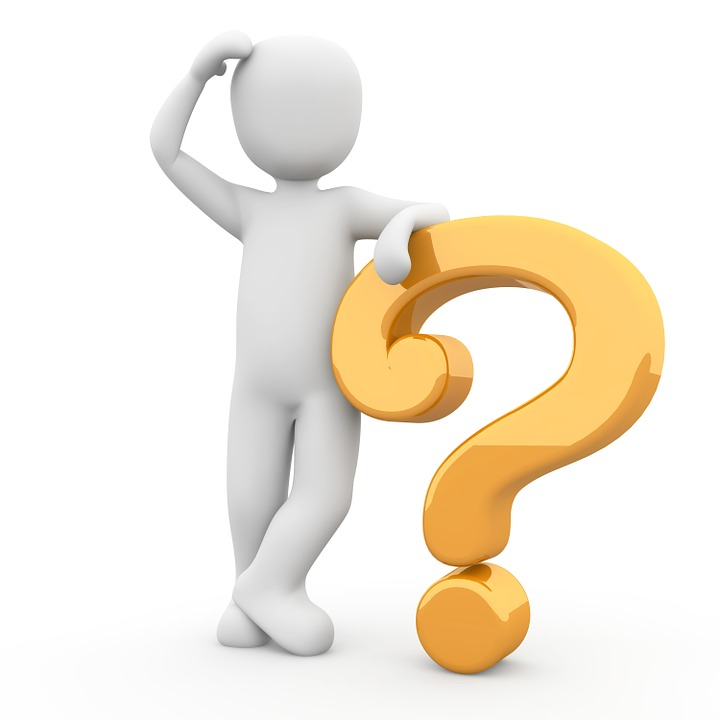 [Speaker Notes: Another student suggests there are 12 ways…why can this not happen?]
Triangles and squares
In patchwork terminology this quilt is made up of half square triangles. How many squares can you see?  Explore the relationship between squares and triangles.Plan how you will approach this problem.
One way to consider the problem
An alternate way to explore the pattern…
Another pattern to explore…
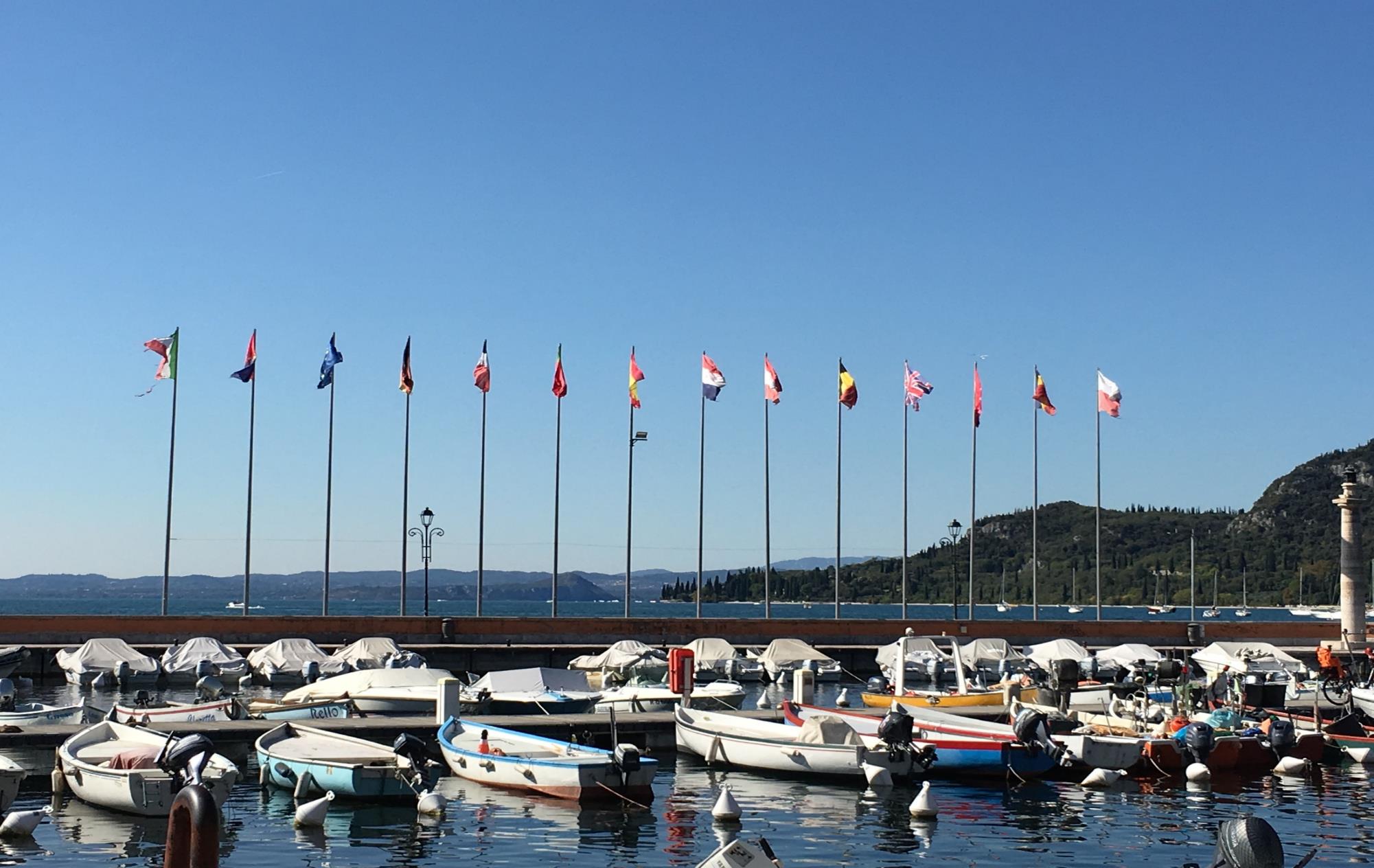 [Speaker Notes: How many different ways could we fly the flags above? 

Would it be easier to start with an easier example?]
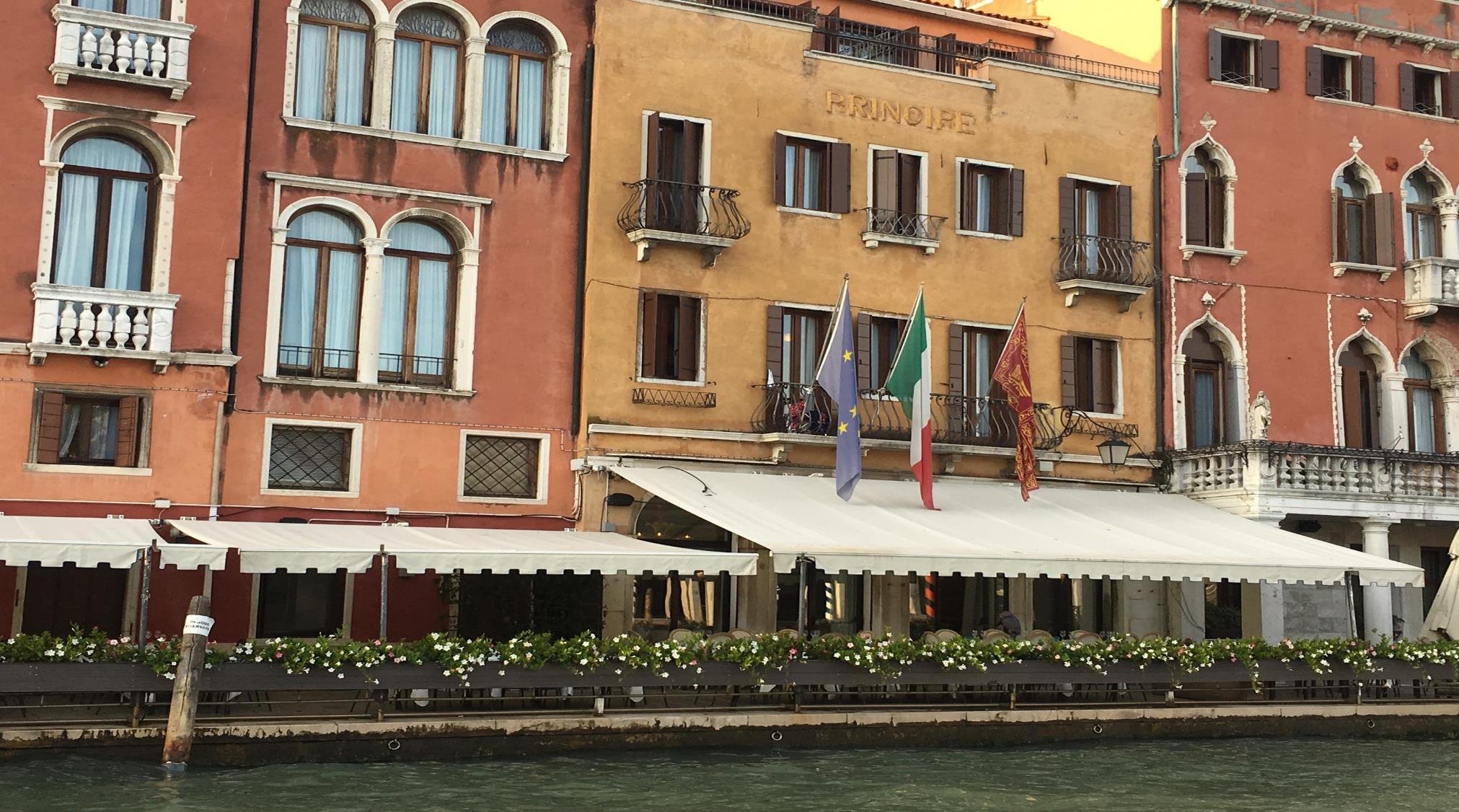 [Speaker Notes: How many different ways could the flags be flown?

Can you spot a pattern?  How would we do this?

1 flag = 1 way
2 flags = 2 ways = 2x1 (note case of 1 and 2 don’t always add to the understanding)
3 flags = 6 ways = 3x2x1
What about 4 flags? Add one into table of 3 so each 4 x 6 = 24 ways… starting to get an idea of factorial numbers…put one flag in position 1 then the remaining flags can go into 6 combinations, then put 2nd flag into position 1 and the remaining 3 flags can be rearranged 6 times and so on…]
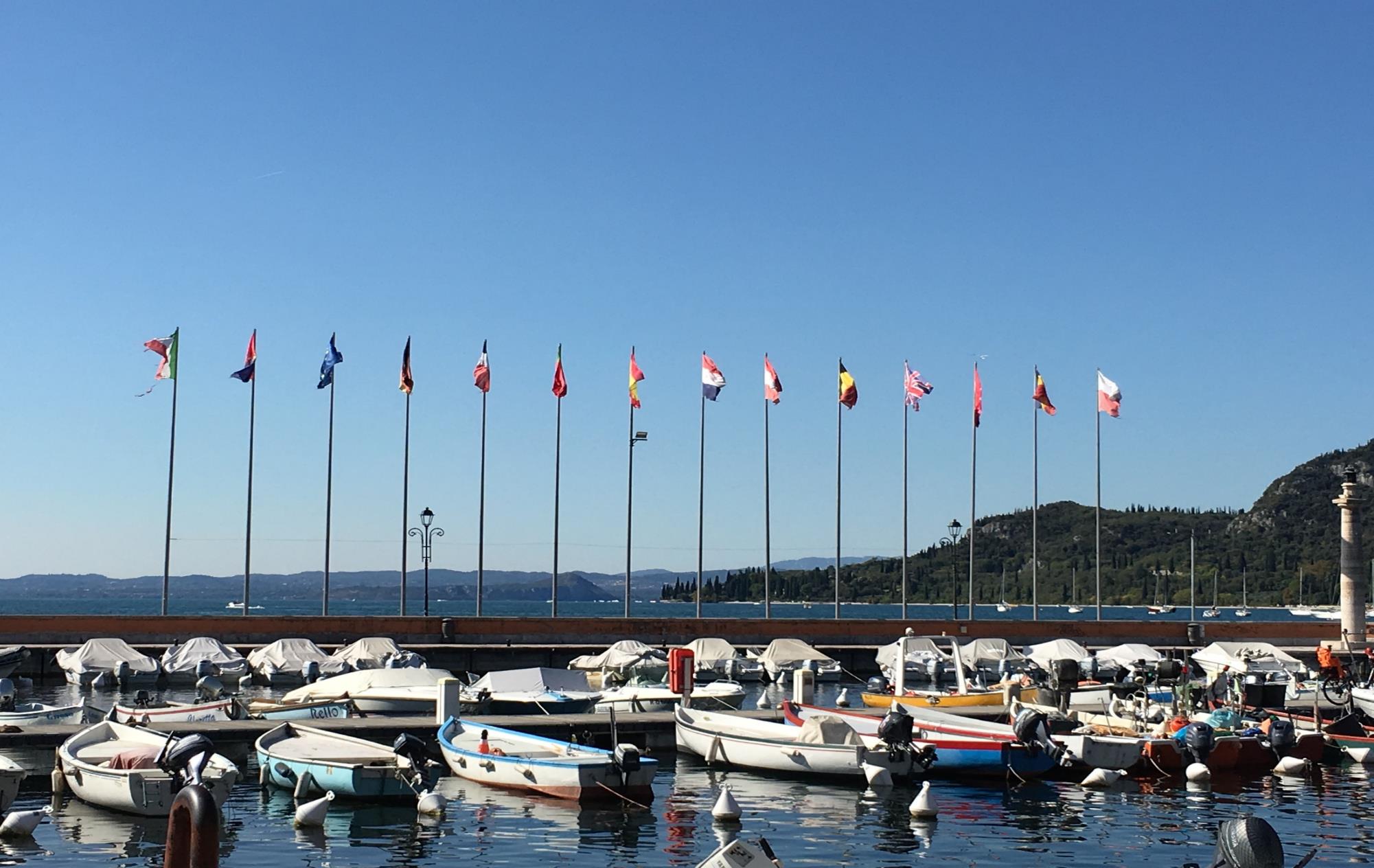 14!
= 87 178 291 200
[Speaker Notes: Although this appears an easy challenge, we must prepare for our students and make the challenge appropriate!

Value of 14! i.e., Factorial of 14 = 87,178,291,200. In general, the factorial of a number N = N*(N-1)*(N-2)....1.]
Crime Scene Investigation
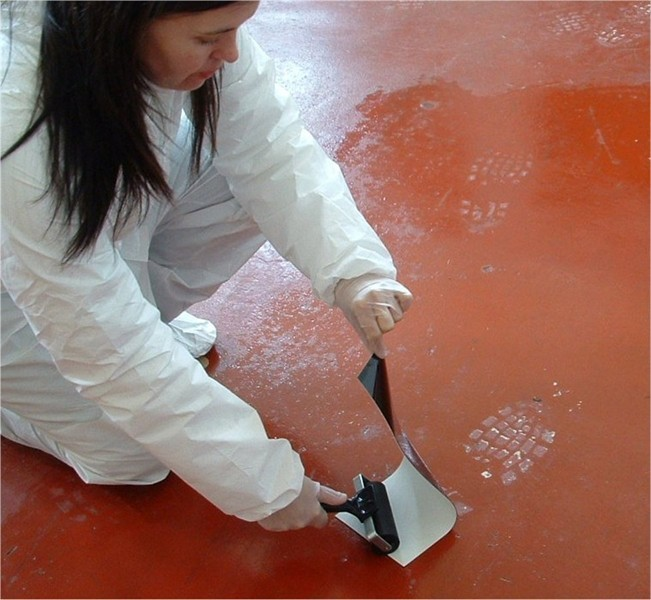 [Speaker Notes: Structured and unstructured problems – when to use?
Envelopes with the instructions – different for structured and unstructured]
“the length of a footprint is 15% of a person’s height”
Collect data from your group and use this to support or refute this claim

Present your findings in an appropriate way
D.B. RussellCrime Scene Investigators
Footprint = 15%
100% = ?
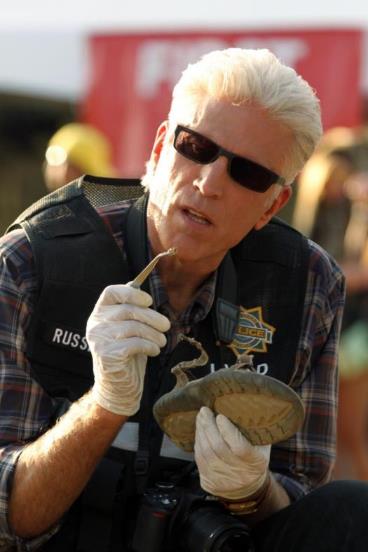 Measure feet 
 inches / cm
shoe size?
How many learners will be in your sample?
Reflecting on practice
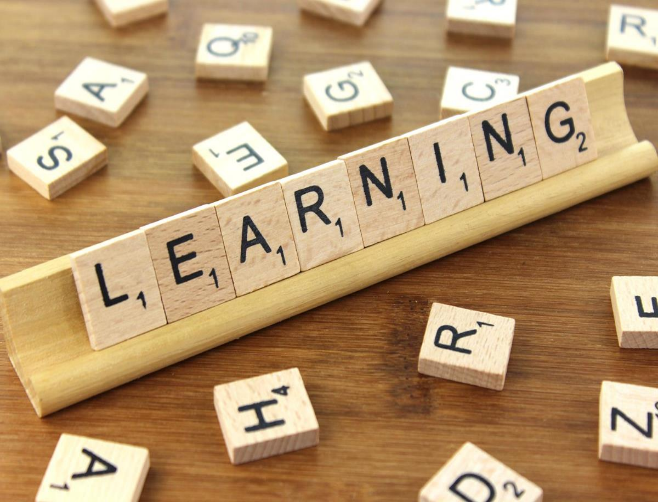 A sustained focus on problem solving is often missing in the mathematics classroom. 
Stodolsky (1988)
Daily maths lessons are often limited to learning and practising new skills, leaving little time for problem solving.
Porter (1989); Weiss et al. (2003)